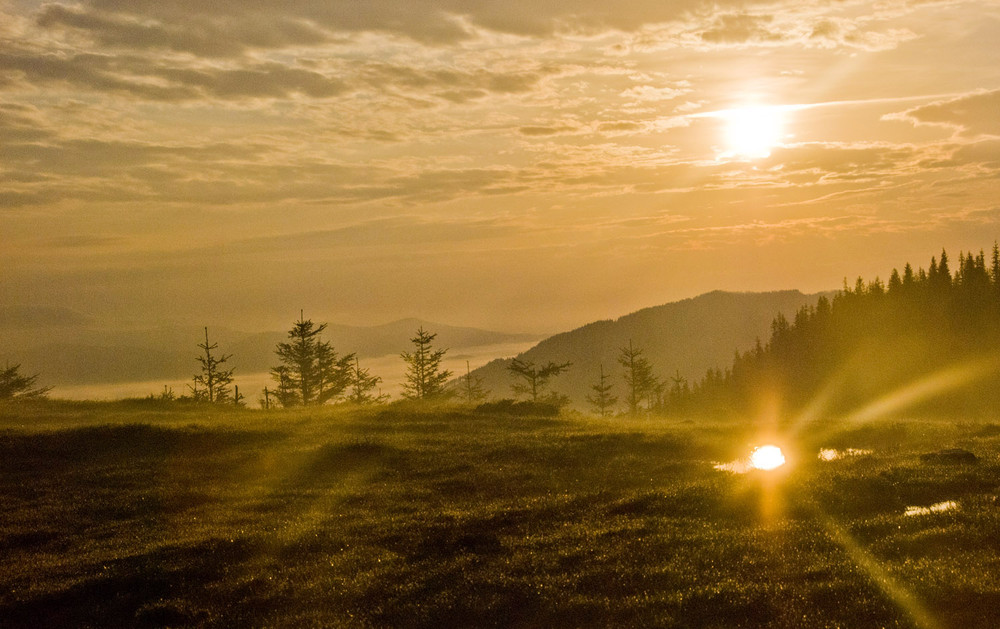 Скіфська культура
Витончене мистецтво скіфів
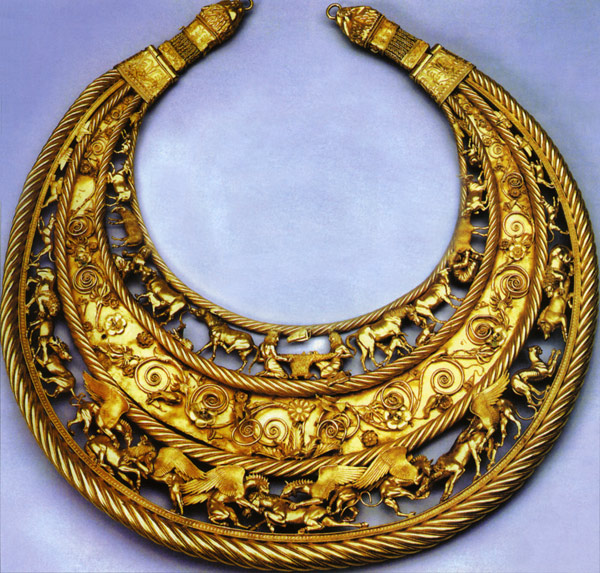 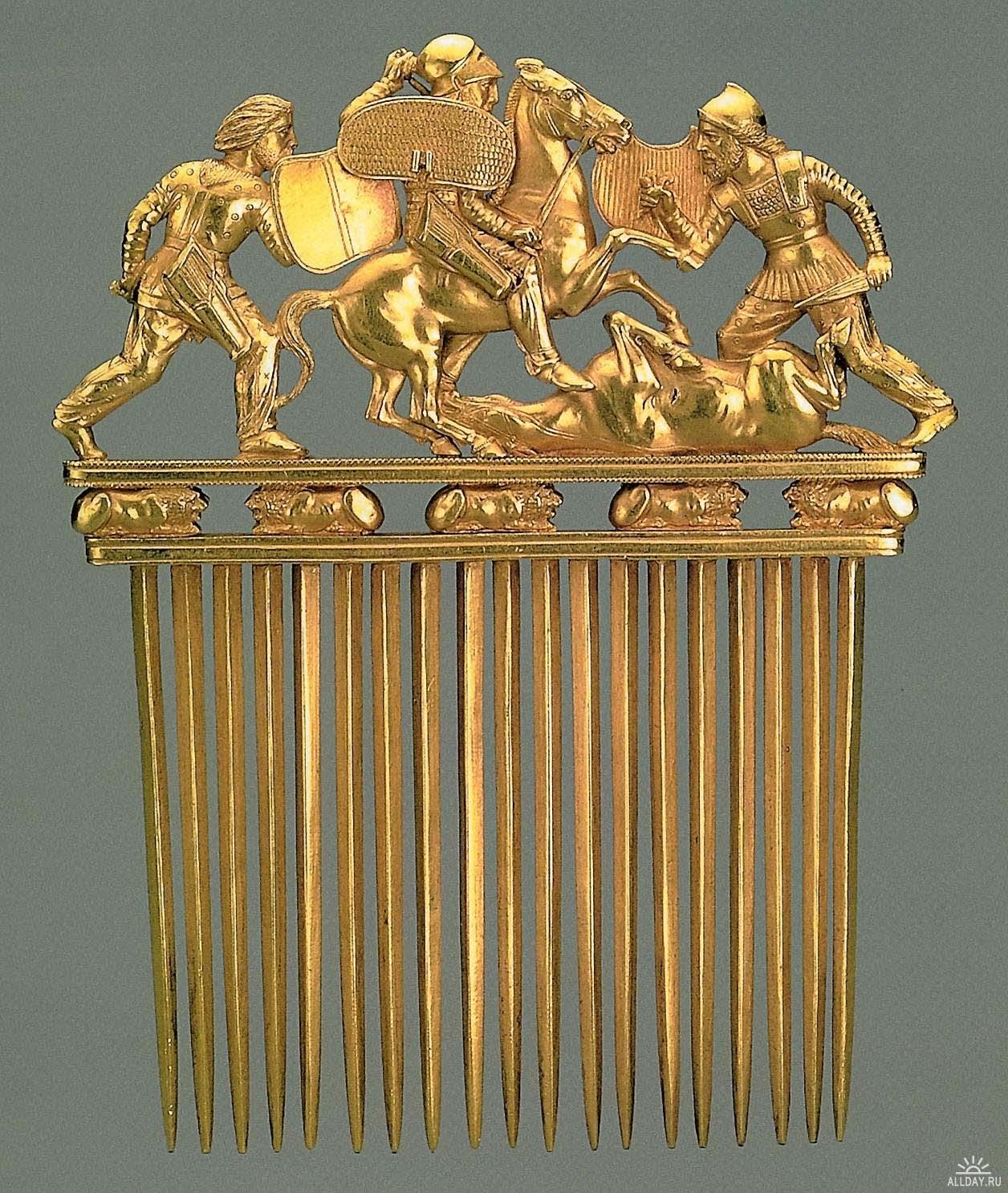 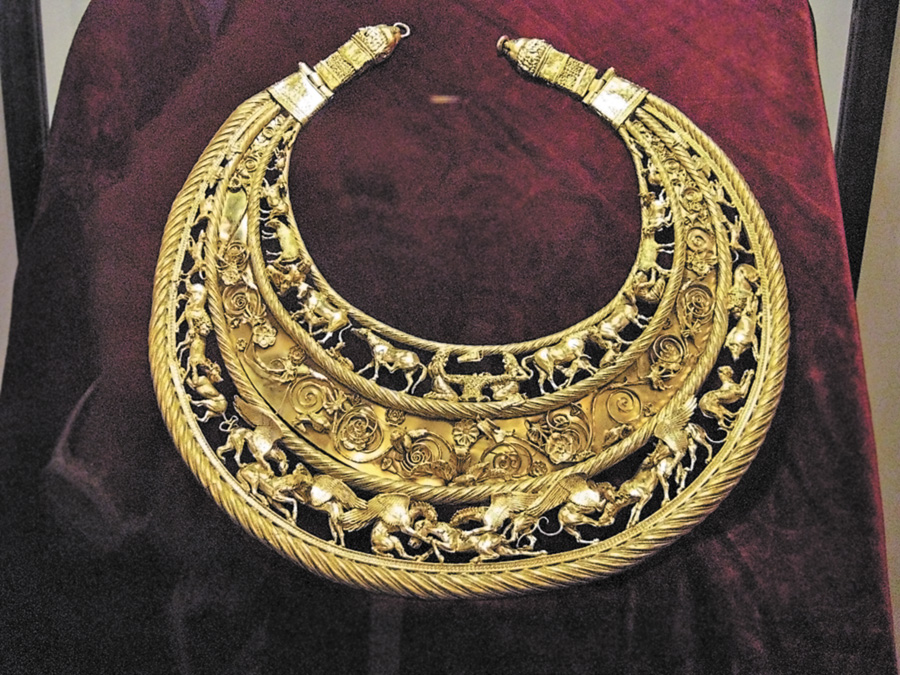 Пектораль(IV ст. до н.е.)
Шедевр ювелірного мистецтва світового значення, золота нагрудна прикраса скіфського царя вагою 1140 г і діаметром понад 30 см. Знайдена в 1971 р. при розкопках кургана Товста Могила (Дніпропетровська обл.).
Приклад Емальєрного мистецтва.
V ст. до н.е.
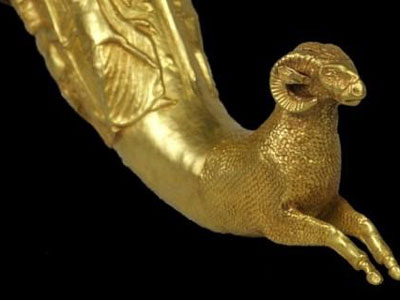 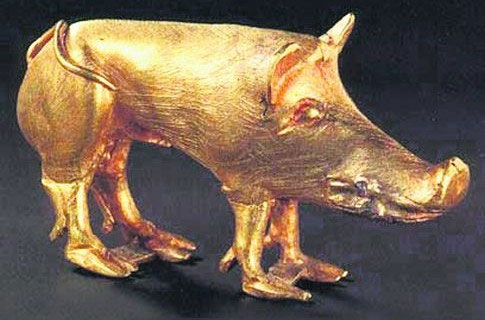 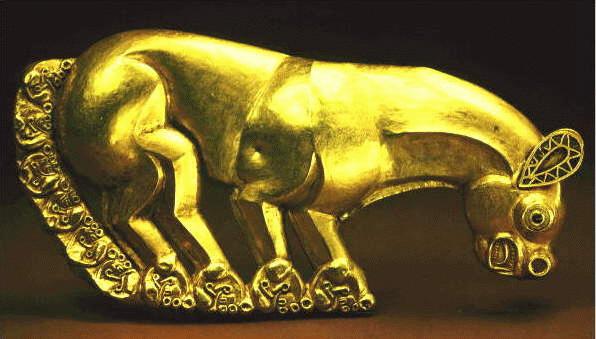 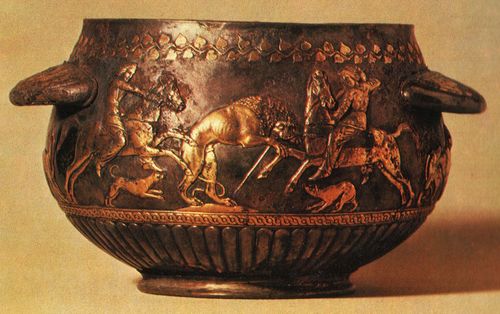 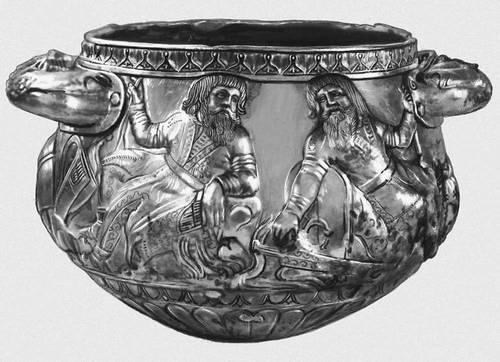 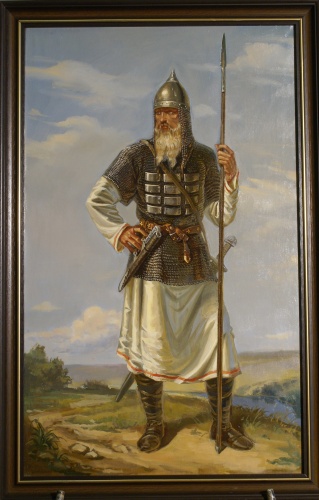 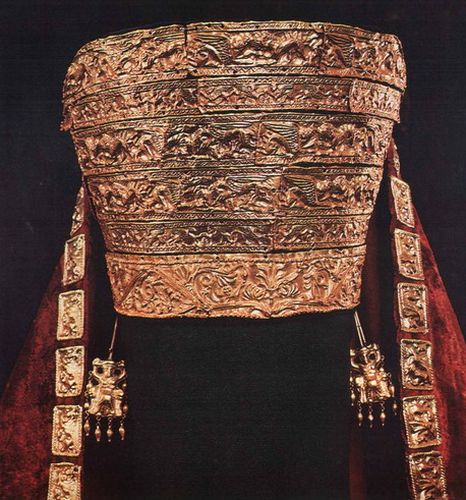 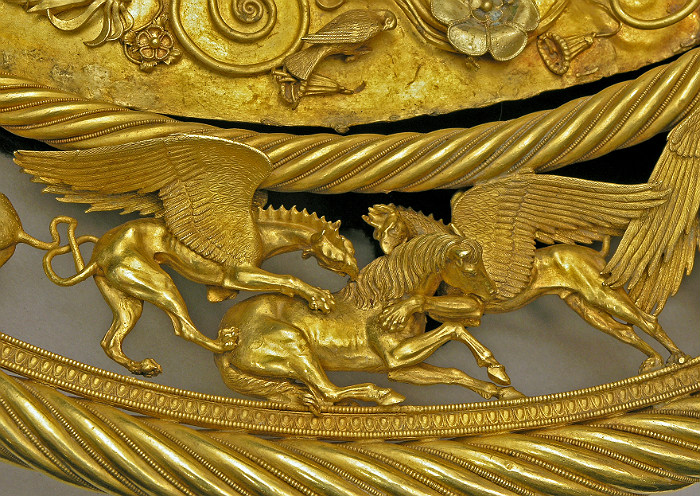 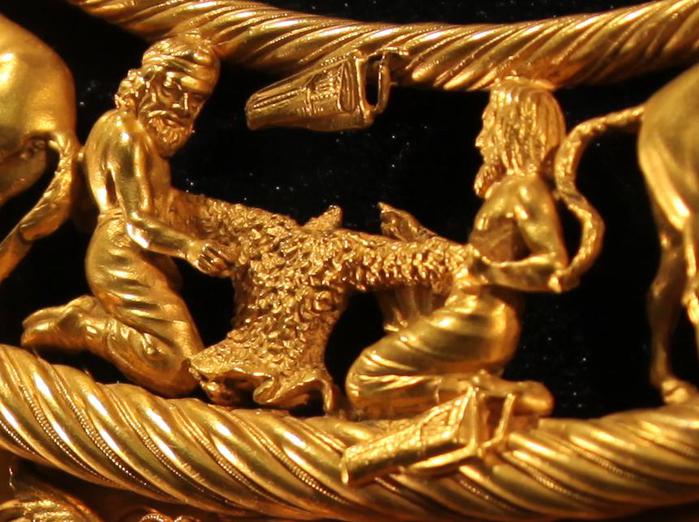 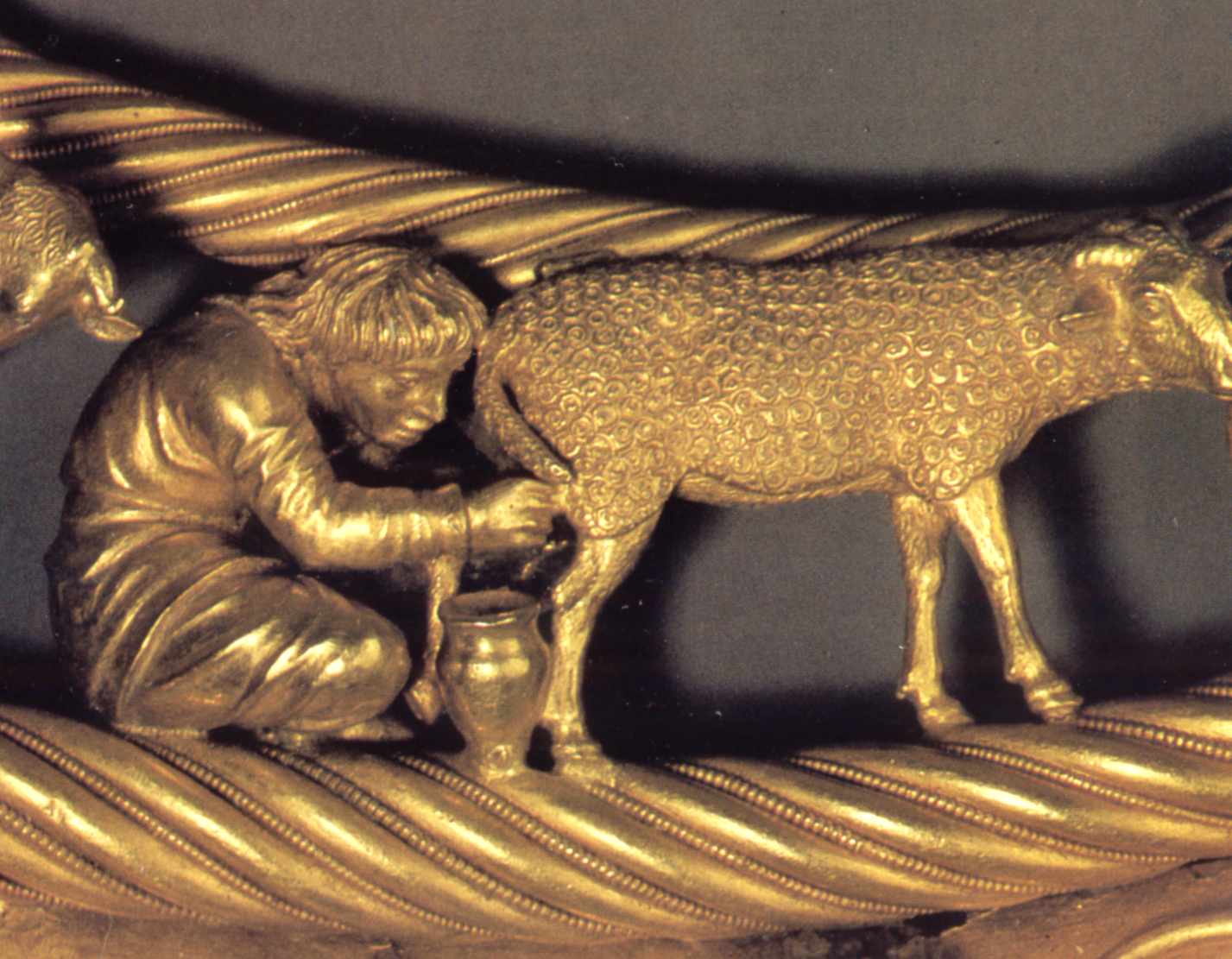 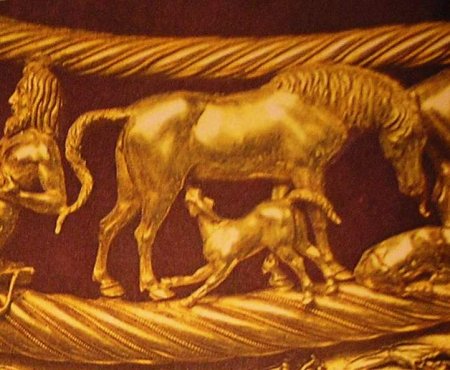 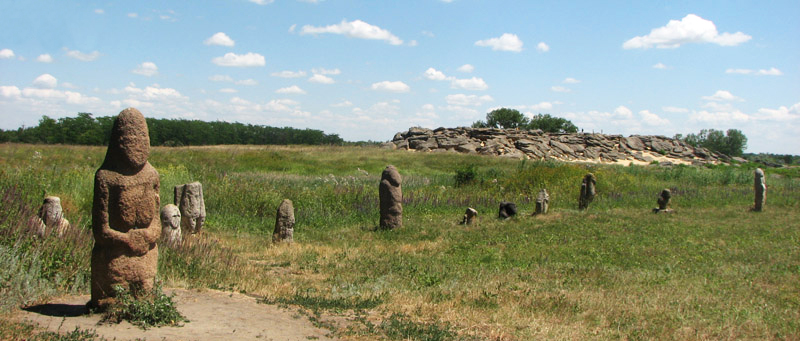 Мелітопільська могила
Західний Крим
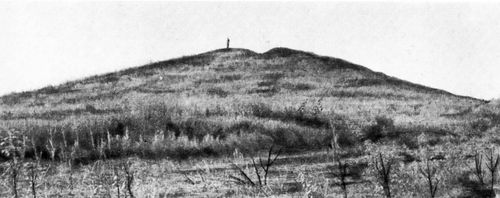 Скіфські могили (кургани)
Дякую за увагу